What are the cause and consequence of the Australian bushfires? Winter 2019
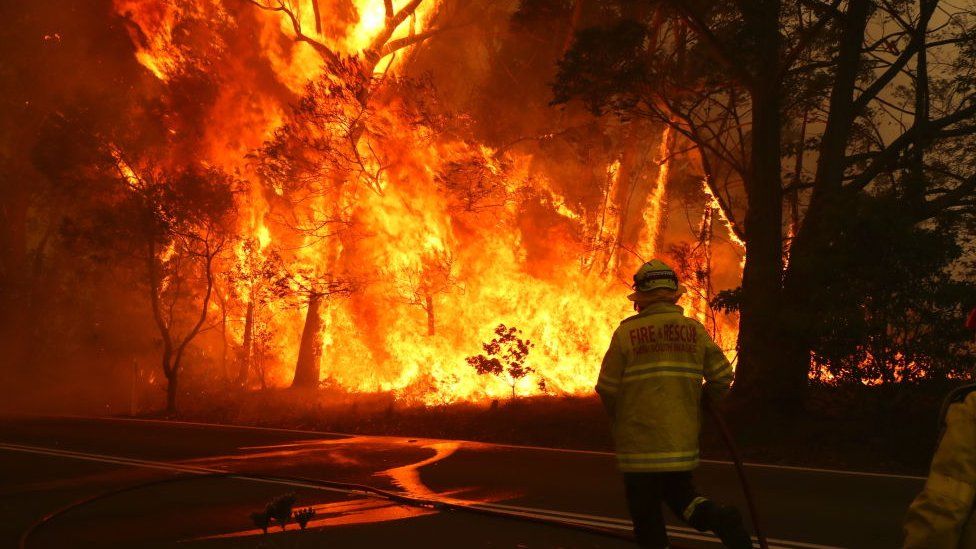 Using the map – describe the location of the bushfires in Australia (2 marks)
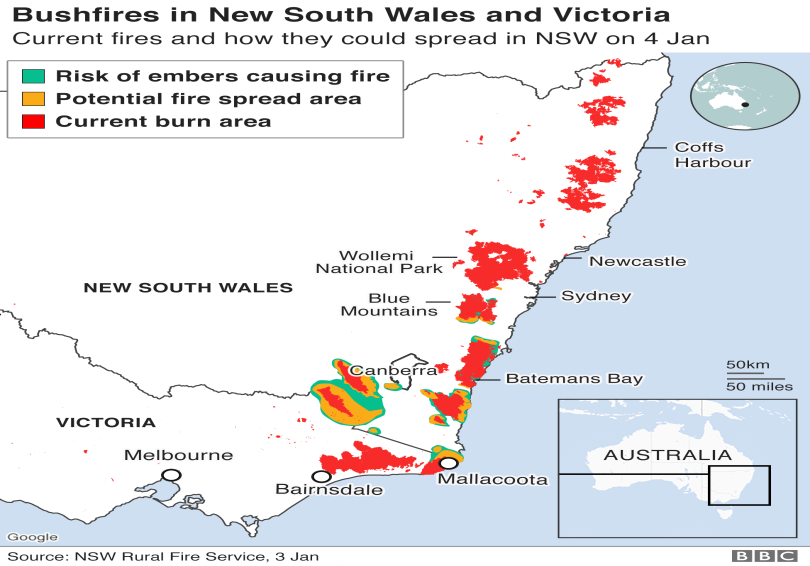 How bad are the fires in Australia?
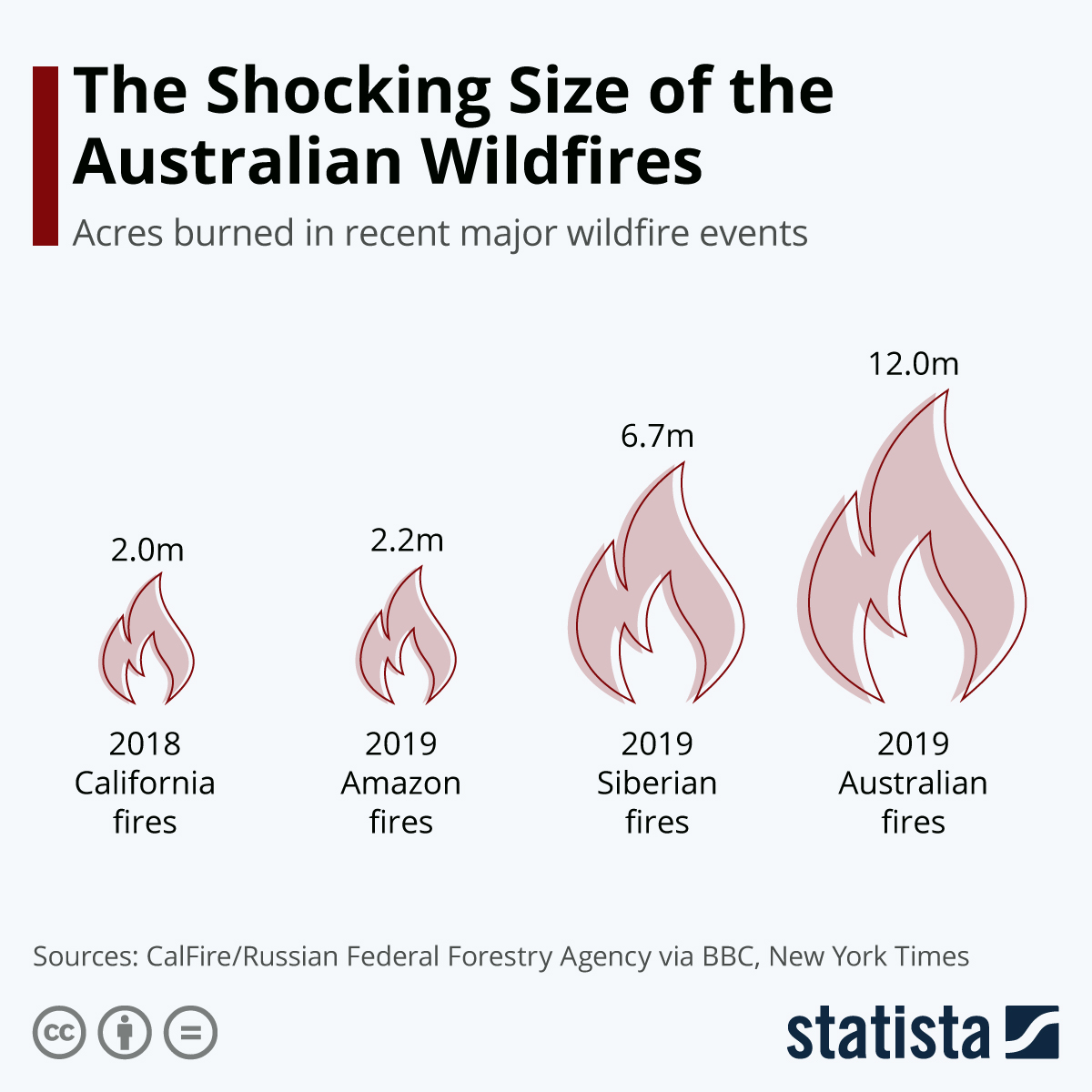 https://www.youtube.com/watch?v=2TcbIgmQxDA
How bad are the fires in Australia?
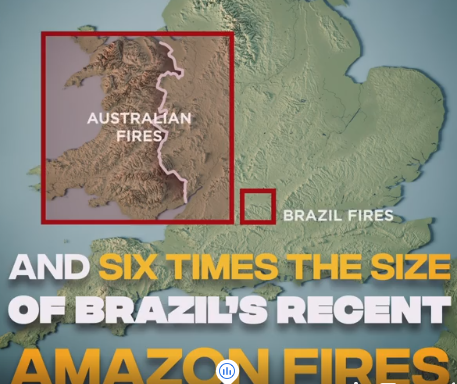 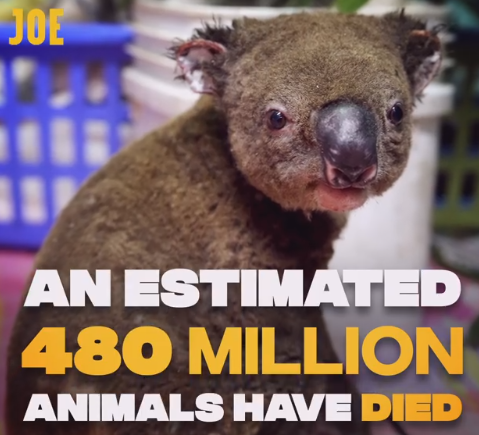 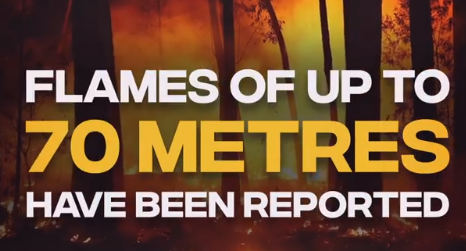 Complete the task sheet on the fires
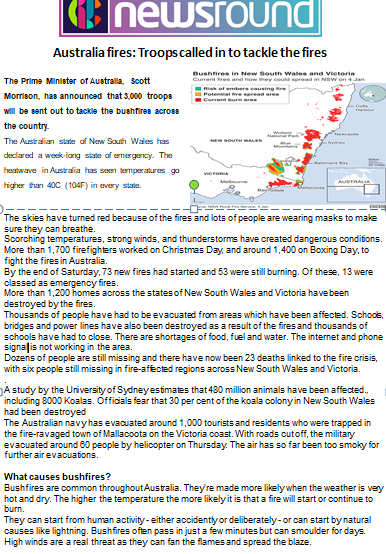 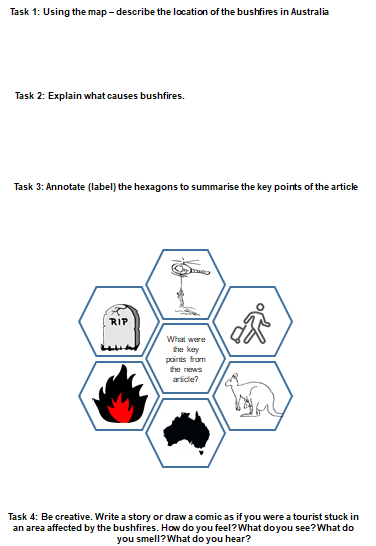